Koulussa
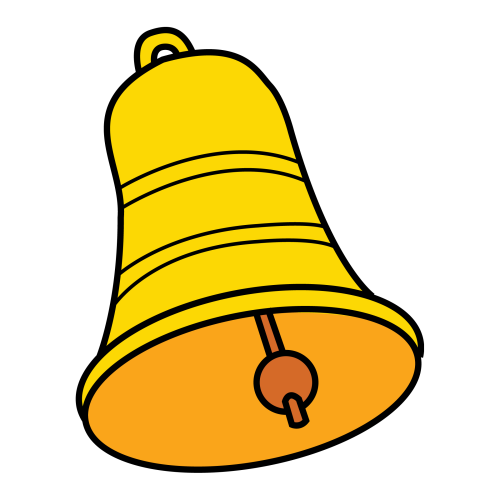 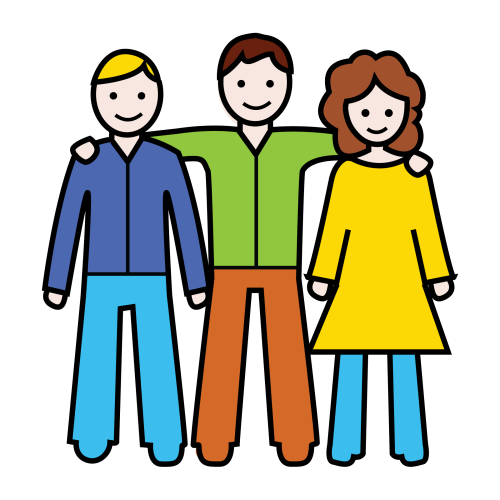 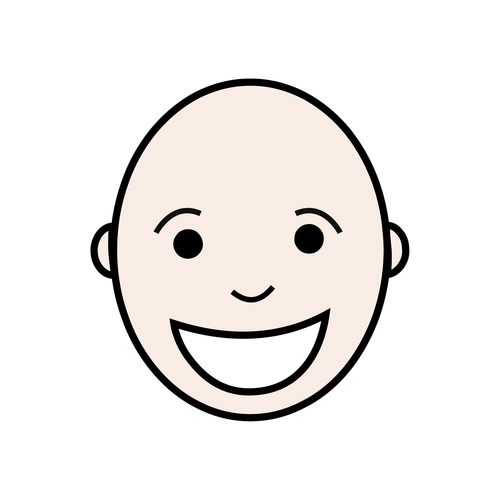 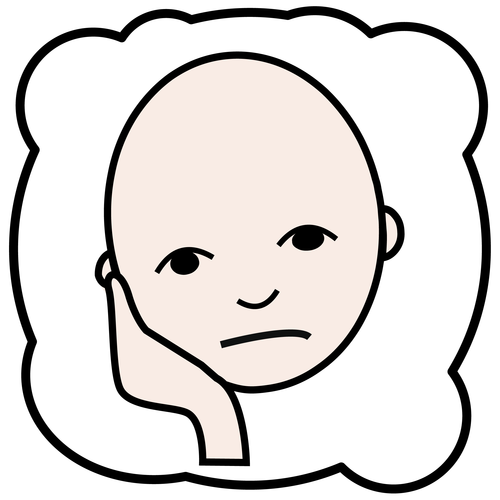 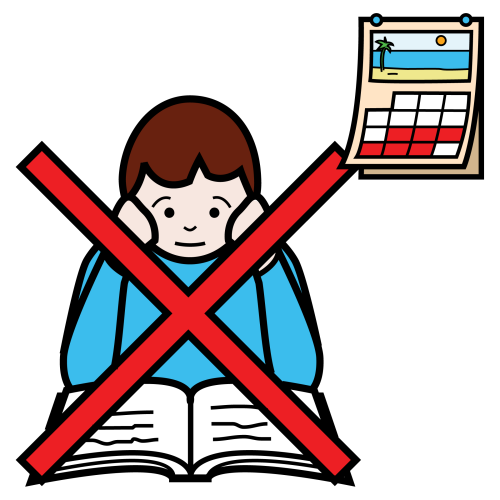 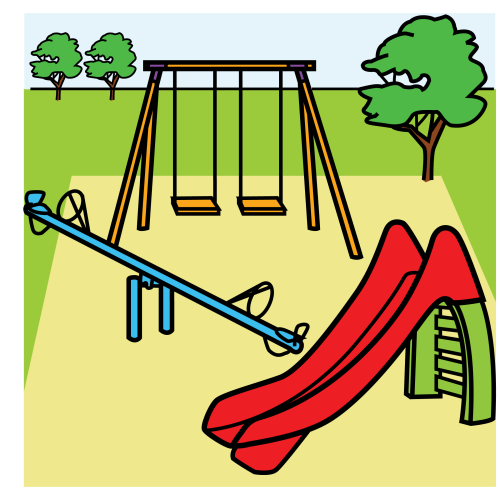 ulkoleikit / piha
hauskaa
luokkakaverit
loma
tylsää
välitunti / kello soi
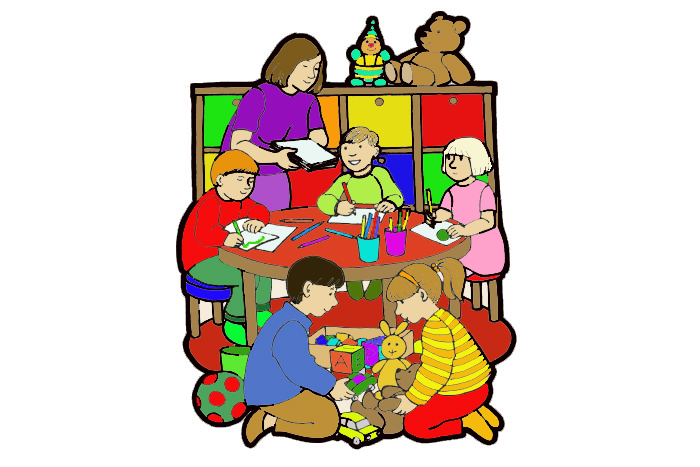 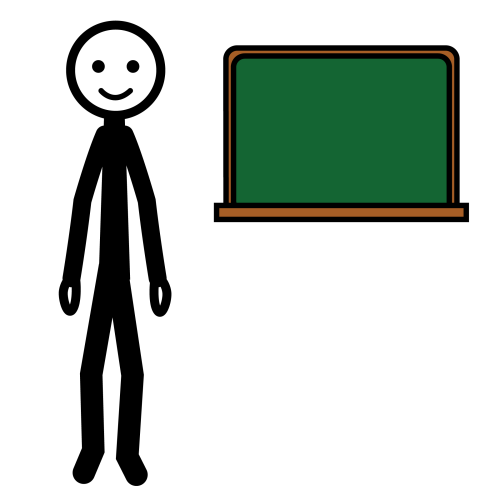 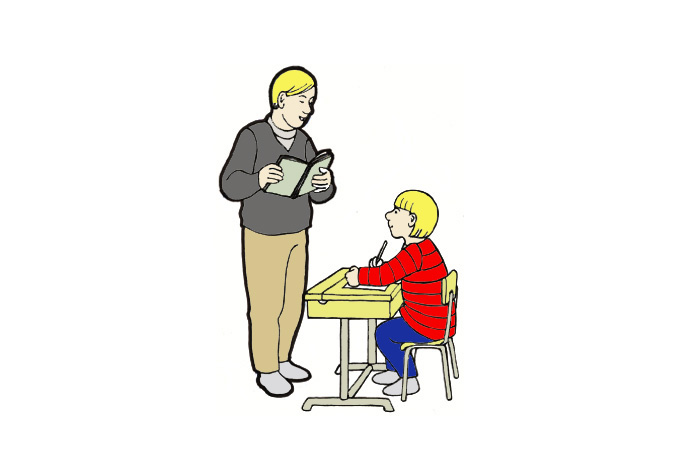 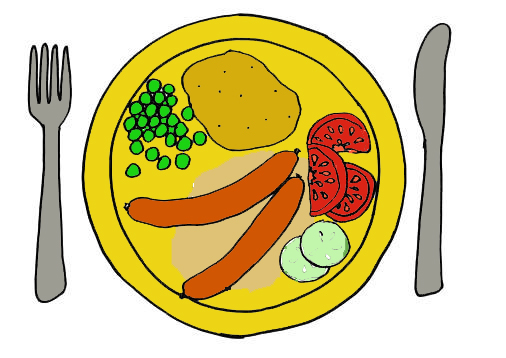 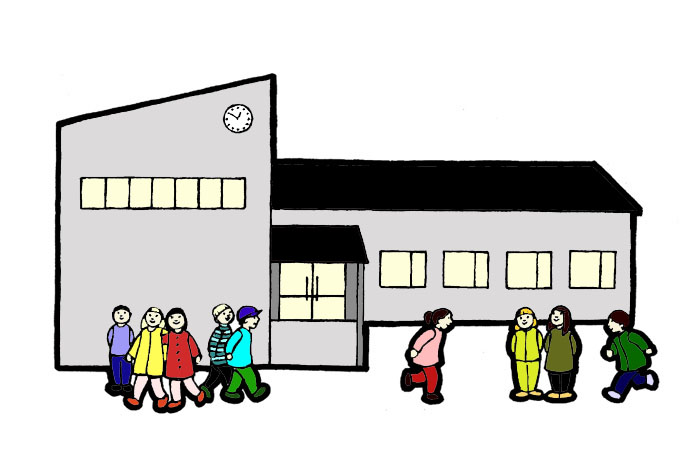 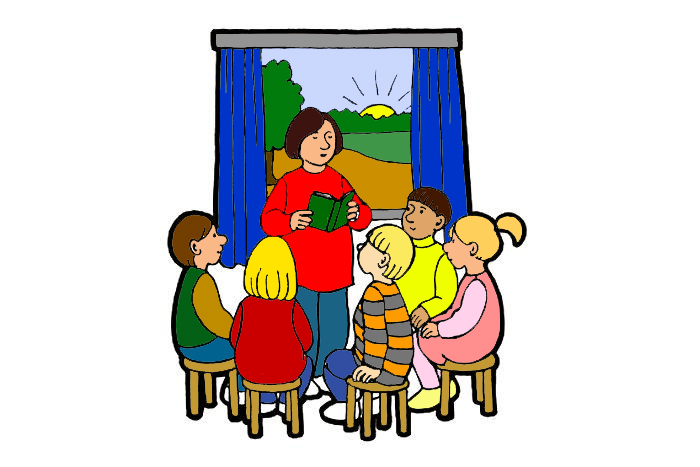 jälki-istunto
opettaja
iltapäiväkerho
kokous /kokoontuminen
ruokatunti
välitunti
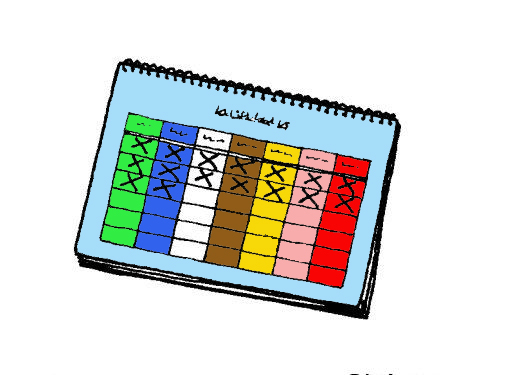 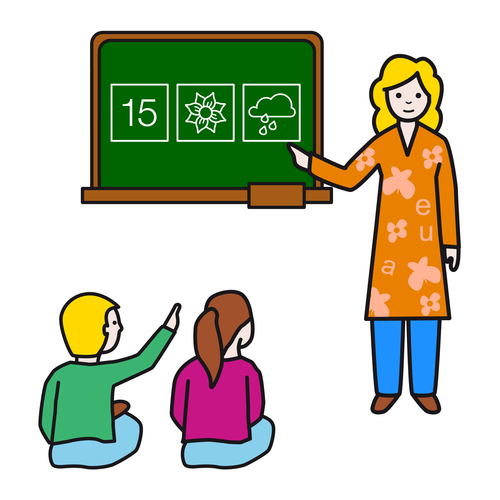 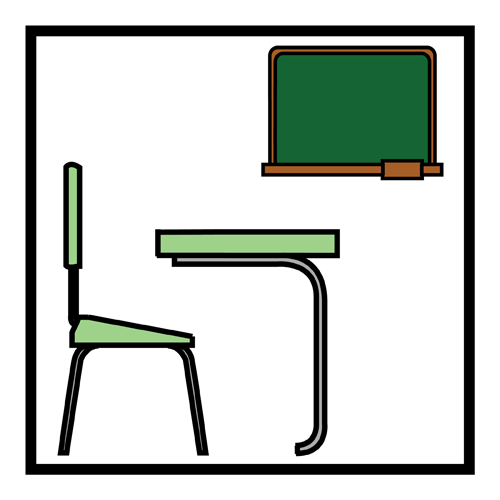 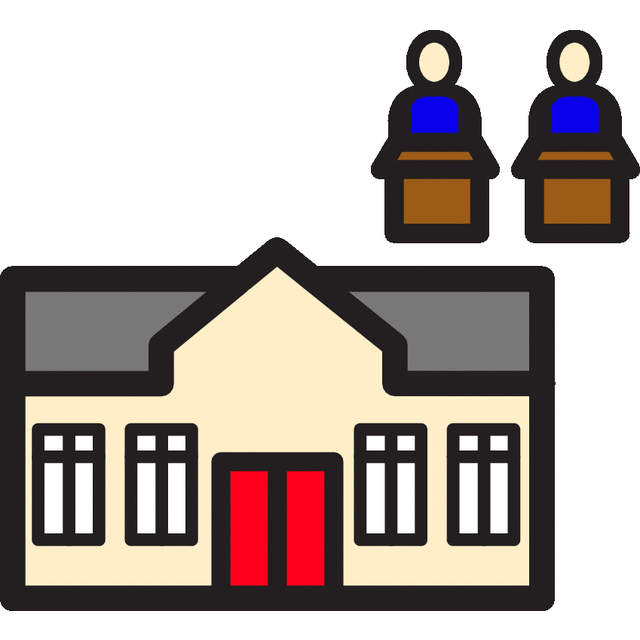 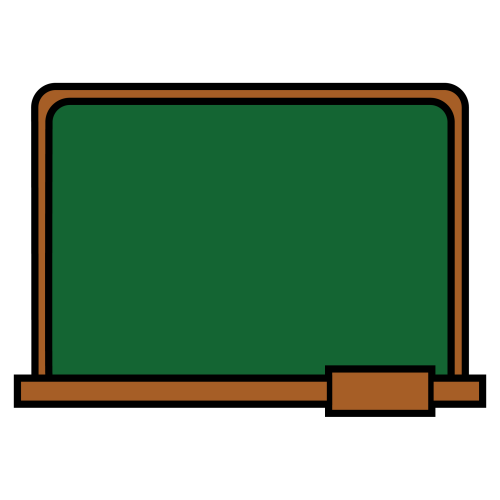 lukujärjestys
pulpetti
oppitunti
taulu
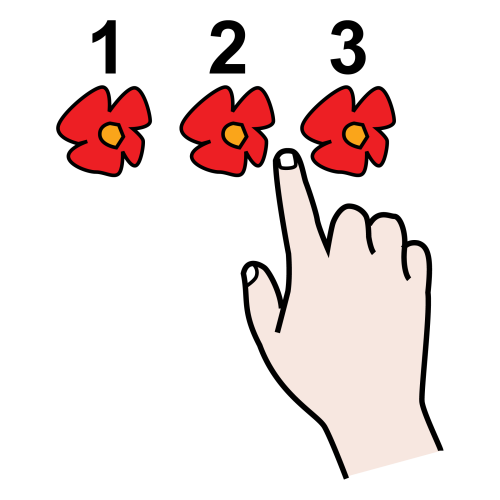 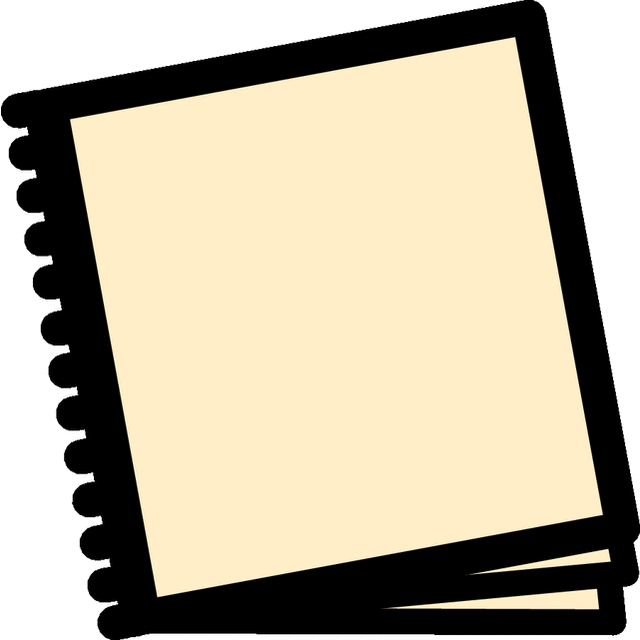 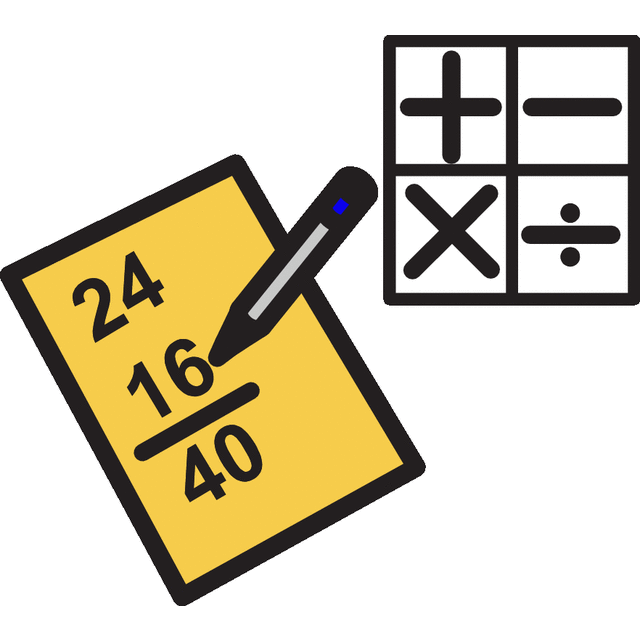 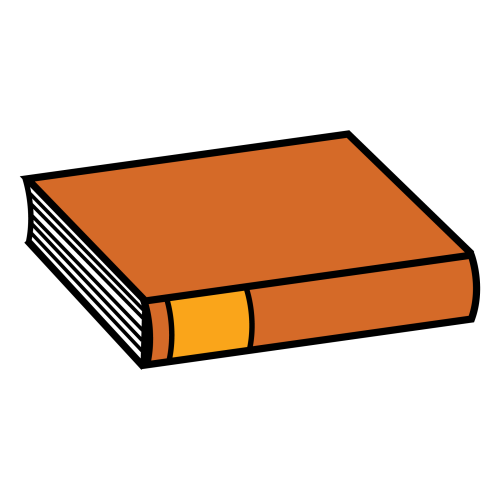 koulu
laskea
matematiikka
kirja
vihko
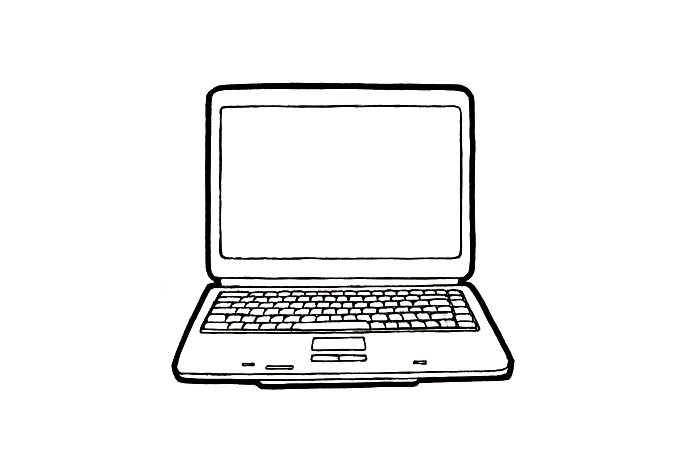 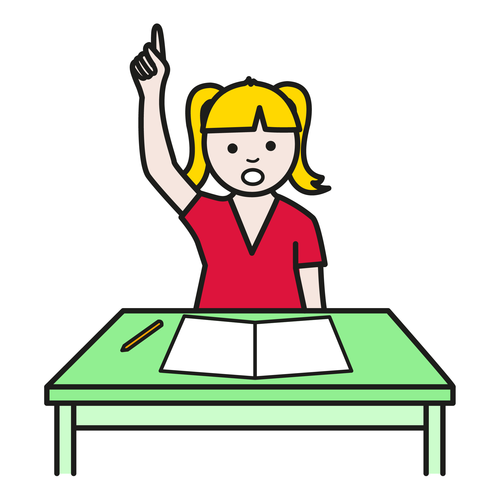 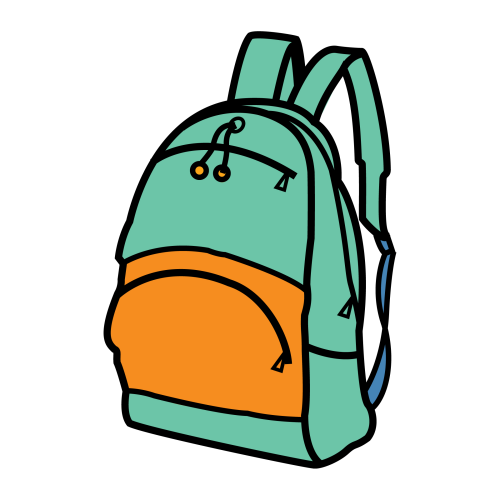 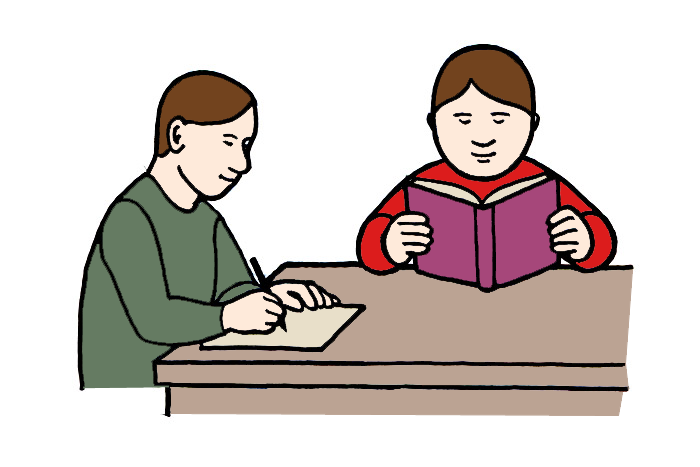 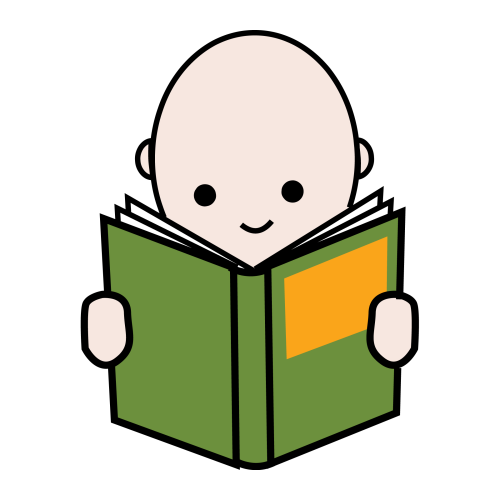 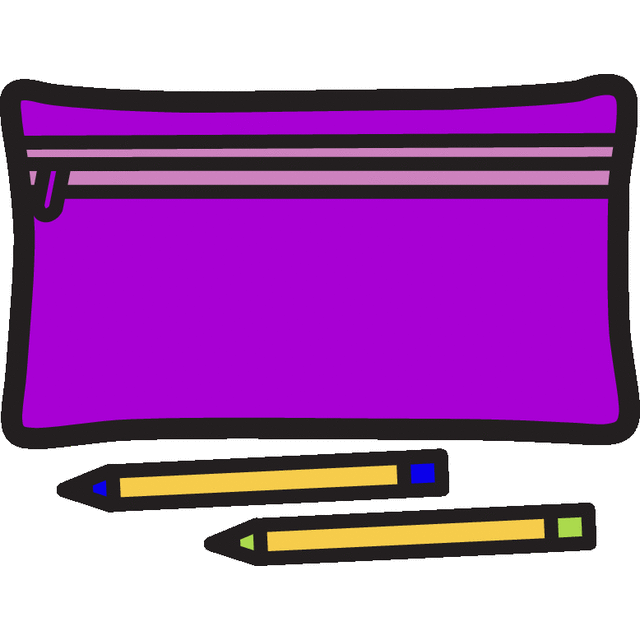 lukea
reppu
penaali
viitata
äidinkieli
tietokone / ipad
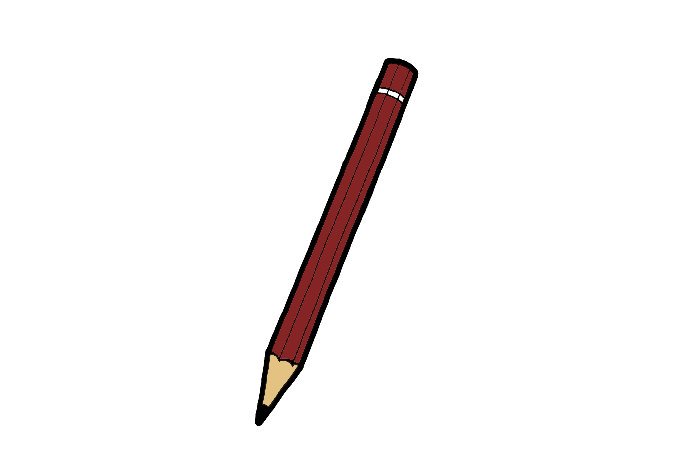 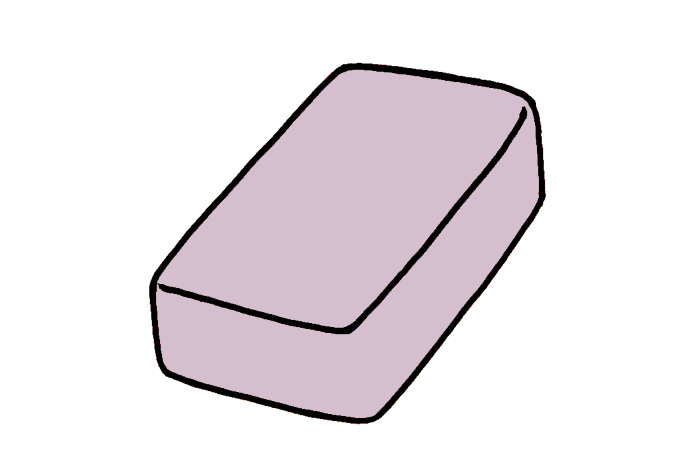 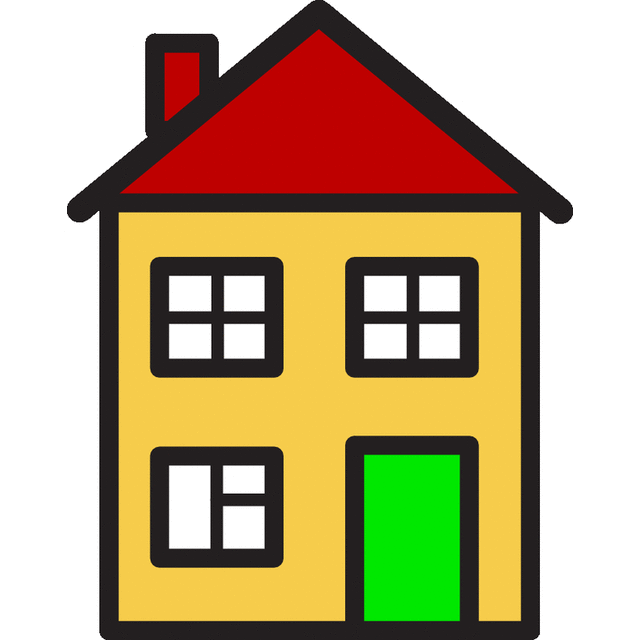 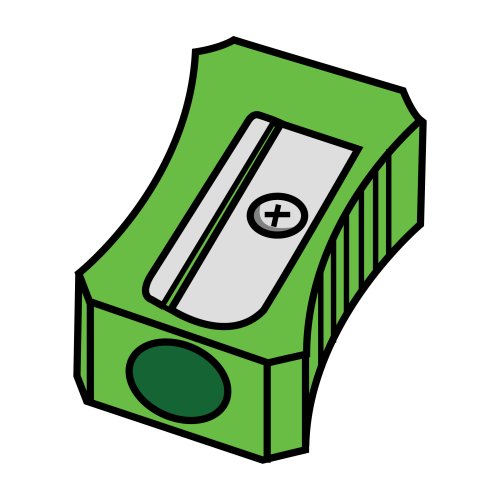 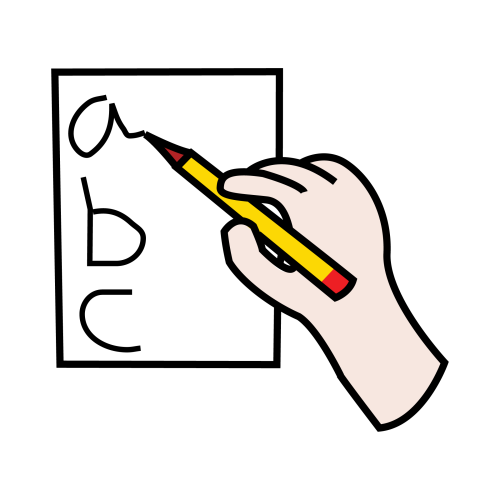 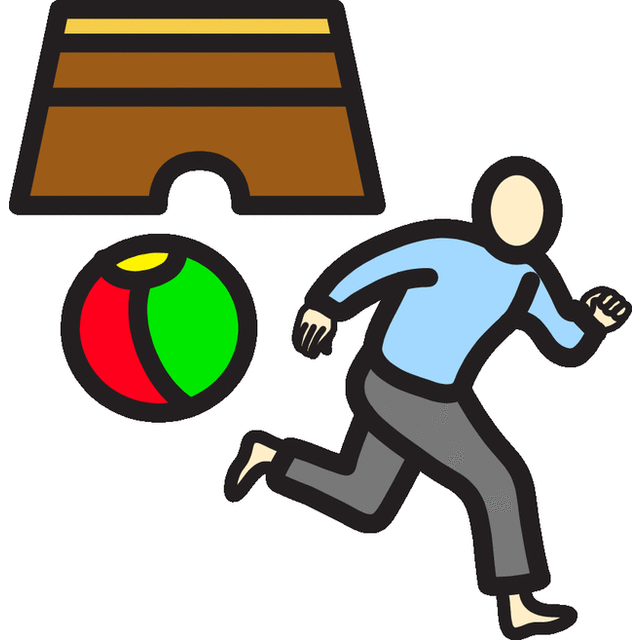 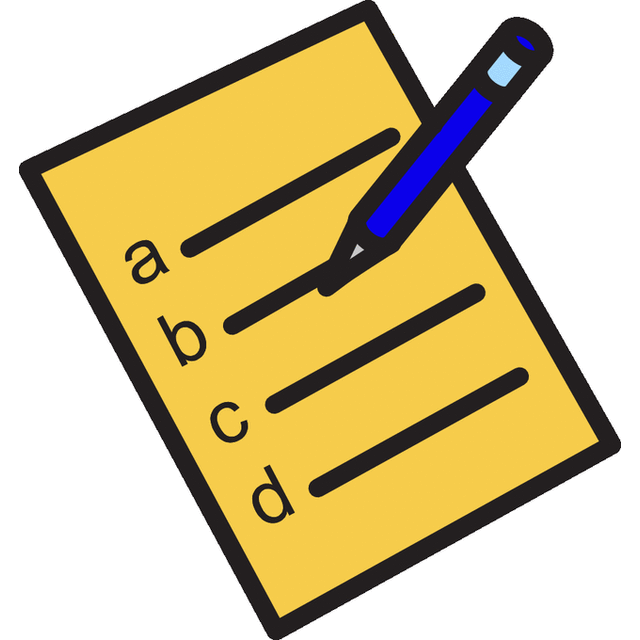 terotin
kirjoittaa
kumi
kynä
läksyt
liikunta
Papunets bildbank: www.papunet.net, Annakaisa Ojanen, Elina Vanninen ARASAAC-symboler: Sergio Palao CATEDU (http://catedu.es/arasaac), publicerade under Creative Commons licensen.
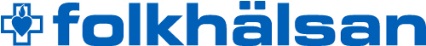 www.folkhalsan.fi/akk